В МКДОУ «Детский сад №4 г. Беслана» был проведен 31 марта  педсовет №3  на тему «ФГОС ДО. Особенности построения образовательного процесса». Прозвучали актуальные вопросы введения ФГОС ДО. Уточнить и систематизировать знания педагогов ДОУ ,повышение профессиональной компетентности по организации образовательного процесса в соответствии с ФГОС ДО.  Дать практические рекомендации  по планированию и организации тематической недели. Педагоги приняли активное участие  в инсценировке сказки про ФГОС ДО.
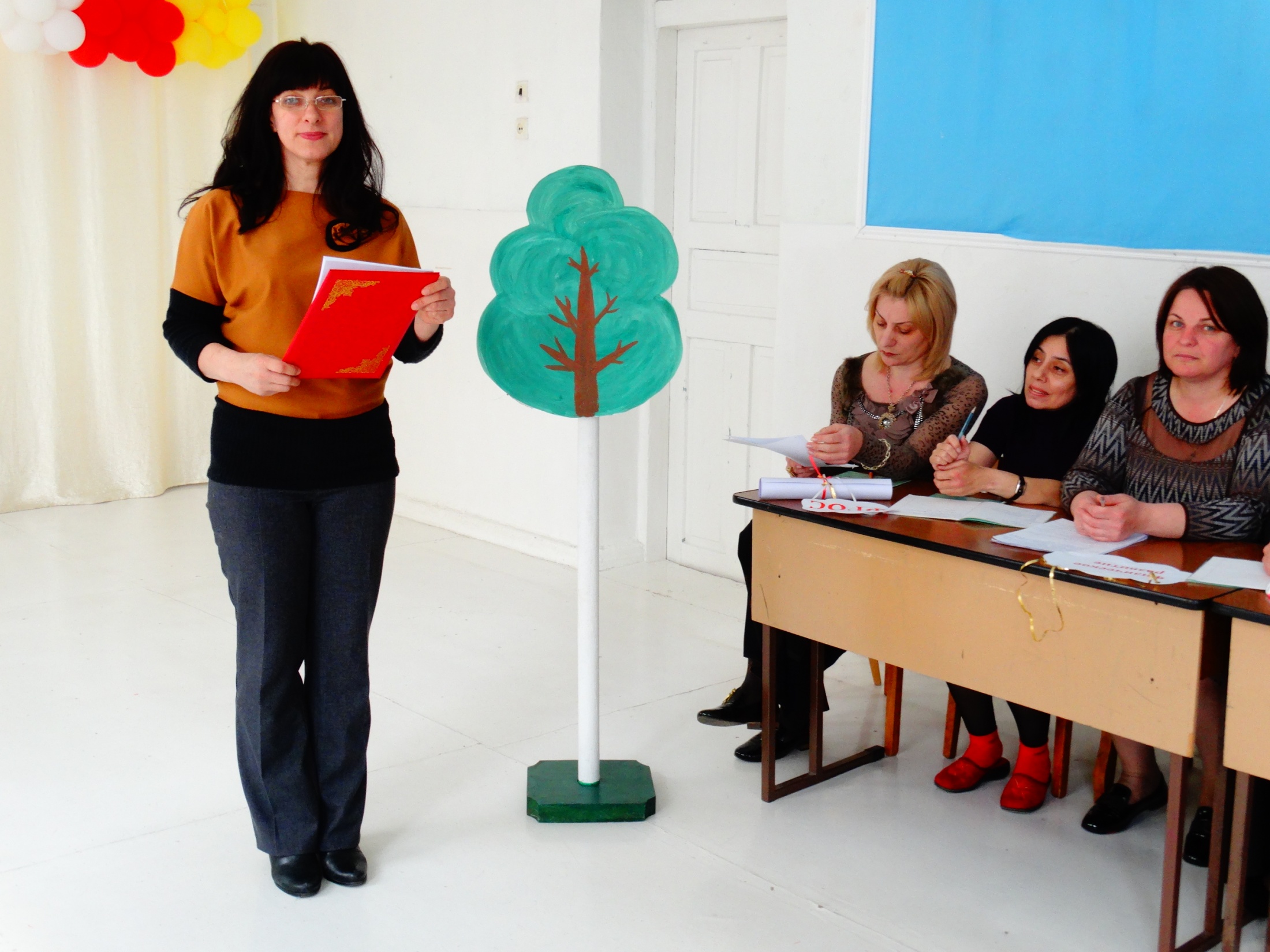 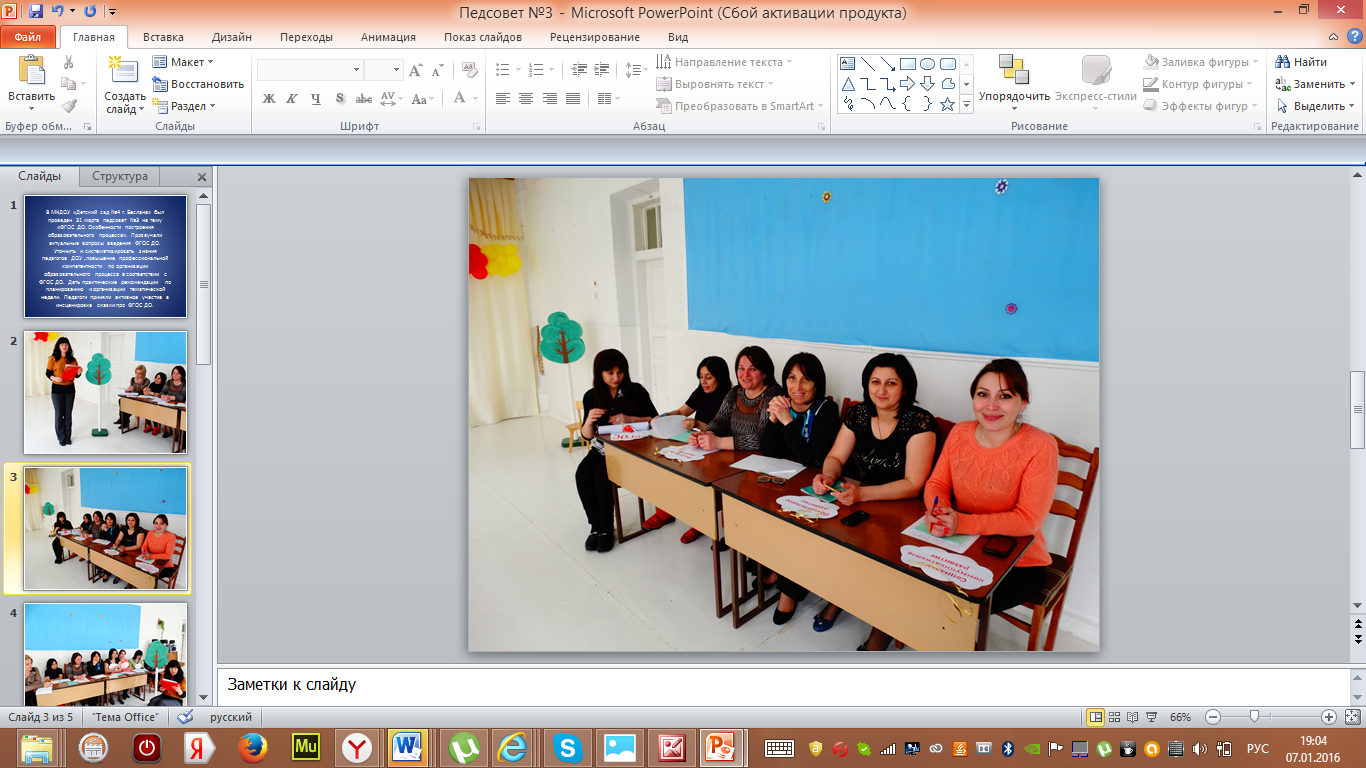 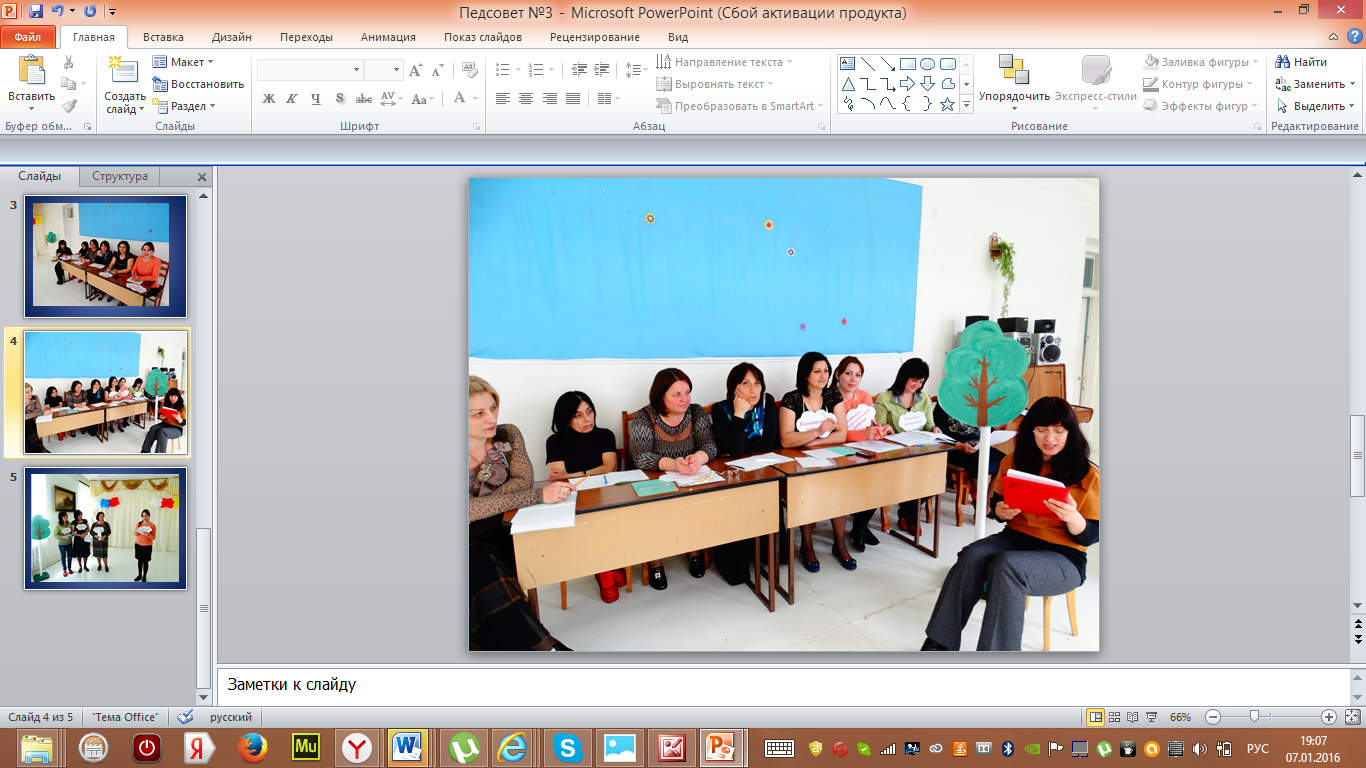 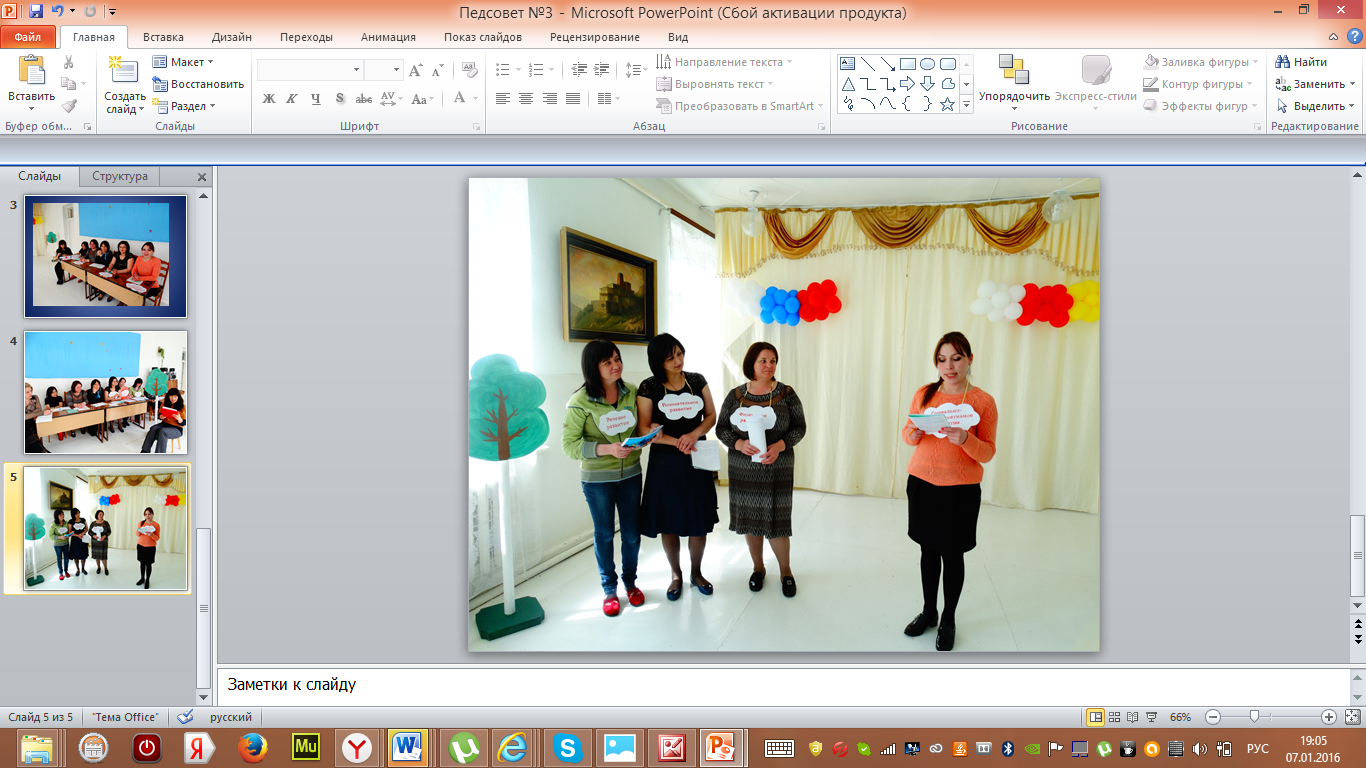